אפקטיביות קמפיין משרד האוצר
מוגש ללשכת הפרסום הממשלתית
יוני 2017
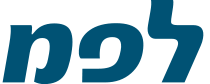 רקע ומתודולוגיה
הקמפיין התרכז ברפורמות על פי הנושאים הבאים:
משרד האוצר יצא בקמפיין שמטרותיו:
הגברת המודעות לרפורמות ולהשלכות שלהן בהורדת יוקר המחיה
מיצוב משרד האוצר כנלחם עבור הציבור ודואג להורדת יוקר המחיה בישראל


קהל היעד לקמפיין: כלל הציבור בישראל

הקמפיין כלל פרסום במדיה דיגיטלית בעלות של 850,000 ₪

לצורך בחינת אפקטיביות הקמפיין נעשו 2 סקרים אינטרנטיים לפני ולאחר קמפיין, בקרב כ-500 נשים וגברים בגילאי 18 ומעלה במדגם ארצי אקראי ומייצג את האוכלוסייה היהודית, דוברת עברית במדינת ישראל, ללא המגזר החרדי.

הסקר שלפני קמפיין נעשה בחודש אפריל 2017
הסקר שלאחר קמפיין נעשה בחודש יוני 2017
הגברת התחרות בתחום הגפ"מ
הוזלת 
תחום התקשורת
הגדלת סל הבריאות
פנסיה
לעצמאיים
תגובה
(Response)
אפקטיביות

את הערכת הכיסוי והתגובה מיישמים תוך שימוש במדדים הבאים:
כיסוי
(Reach)
מסר:
ב"נ – מה המסר שניסו להעביר?
חשיפה עקיפה:
ב"נ ספציפית
חצי נעזרת
אטרקטיביות:
האם הפרסומת מצאה חן בעיני?
שינוי / חיזוק עמדה או התנהגות
חשיפה ישירה:
זכירה נעזרת לפי אמצעי מדיה
רלוונטיות:
עד כמה הנושא רלוונטי לך באופן אישי?
תפיסת חשיבות ציבורית של הקמפיין
חידוש:
האם הפרסומת לימדה אותי משהו שלאידעתי קודם או שלא חשבתי עליו?
3
תגובה
(Response(
אפקטיביות

איך הייתה החשיפה לקמפיין?
כיסוי
(Reach)
4
כמעט מחצית מהציבור ציין כי הוא זוכר שראה פרסומות בנושא יוקר המחיה בישראל. 
יחד עם זאת, בהתייחסות ספציפית לקמפיין לא עלו באופן בלתי נעזר אלמנטים המבטאים זכירות מוכחת
זכירה בלתי נעזרת
קמפיינים אחרים 
או נושאים בתקשורת
המקושרים ליוקר המחיה
האם במהלך השבועות האחרונים יצא לך לראות, לקרוא או לשמוע על פרסומות בנושא יוקר המחיה בישראל? אם כן, מה זכור לך מהפרסומות? מה הוצג בהן? מה נאמר בהן?
5
גבוה/נמוך מהבנצ'מארק
גם לאחר הצגת ויז'ואלים מהקמפיין, הזכירה עדיין ומקיפה כמעט חמישית מהציבור. כאשר כחמישית מהם זכרו את נושא הורדת יוקר המחיה שמקדם משרד האוצר (נמוך מהנורמה), בעוד הנושא הזכור ביותר מתייחס לקמפיין נוסף שקודם בתקופה מקבילה - מעבר לגז טבעי.
זכירה חצי נעזרת וזכירת המסר
סה"כ
ציינו זכירה חצי נעזרת
18%
זכירת המסר
בקרב הזוכרים חצי נעזר
N=92
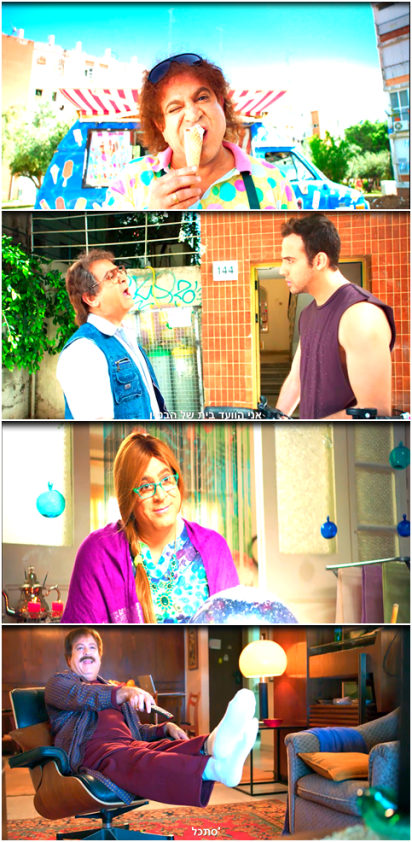 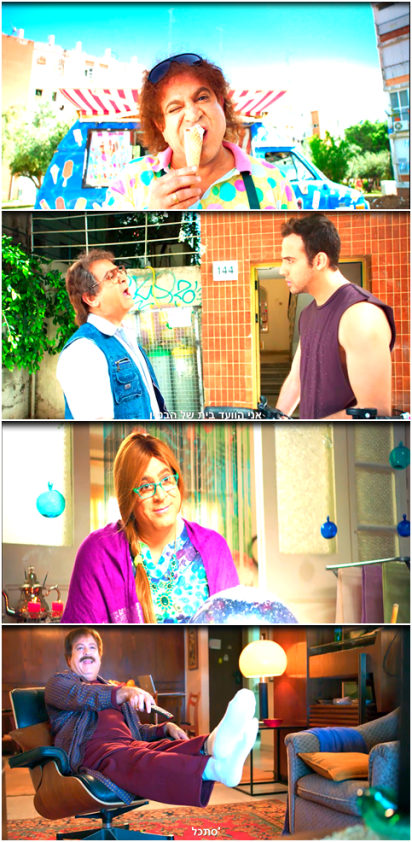 במהלך השבועות האחרונים שודרו באינטרנט סרטונים שונים של קמפיין העוסק ביוקר המחיה בישראל. 
לפניך תמונות מתוך הקמפיין. האם יצא לך לראות קמפיין זה?
האם זכור לך המסר אותו רצה הקמפיין להעביר?
6
גבוה/נמוך מהבנצ'מארק
כ- 22% מקהל היעד דיווחו שהם זוכרים שראו את הפרסומות באינטרנט, שיעור נמוך במקצת מהנורמה.
זכירה נעזרת לקמפיין (סרטון) באינטרנט
עתה יוצגו לך 4 סרטונים שונים ששודרו באינטרנט בשבועות האחרונים. האם יצא לך לראות סרטון זה באינטרנט?
7
גבוה/נמוך מהבנצ'מארק
תגובה
)Response(
אפקטיביות

איזה אפקט היה לקמפיין?
כיסוי
(Reach)
8
האהדה לקמפיין ותפיסת תרומתו וחשיבותו נמוכים יחסית לנורמה
אהדת הקמפיין וחשיבותו – בקרב הנחשפים לקמפיין (N=110)
אהדה לקמפיין:
גבוהה יותר בקרב צעירים 18-24
גבוהה יותר בקרב בעלי הכנסה נמוכה
נמוכה יותר בקרב חילוניים


תפיסת תרומתו וחשיבותו של הקמפיין:
נמוכה יותר בקרב חילוניים
נמוכה יותר בקרב אקדמאים
עד כמה קמפיין זה של משרד האוצר שראית מצא או לא מצא חן בעיניך?
עד כמה אתה חושב שקמפיין זה של משרד האוצר חשוב ותורם לציבור?
9
גבוה/נמוך מהבנצ'מרק
האהדה לקמפיין גבוהה משמעותית מחוסר האהדה אליו, ונובעת בעיקר מקריאייטיב של שילוב הומור והפרזנטור-אלי יצפאן
סיבות לאהדה/חוסר אהדה לקמפיין – בקרב הנחשפים לקמפיין (N=110)
35%
76%
האם היו דברים שאהבת במיוחד בקמפיין זה? 
האם היו דברים שהפריעו לך, הרגיזו אותך או שהיו לא מובנים בקמפיין זה?
10
הקמפיין חידש לשיעור גבוה מהנחשפים בנוגע לרפורמות שמשרד האוצר יזם, וכן הוא נתפס כרלוונטי לשיעור מכריע מהם.
תפיסות לגבי הקמפיין – בקרב הנחשפים לקמפיין (N=110)TOP3
רלוונטיות
מחדש
באיזו מידה נכון או לא נכון לומר שיוקר המחיה מעסיק אותך באופן אישי? 
באיזו מידה נכון או לא נכון לומר שהפרסומת חידשה לך בנוגע לרפורמות שמשרד האוצר יזם להורדת יוקר המחיה?
11
גבוה/נמוך מהבנצ'מארק
יחד עם זאת, הקמפיין אינו מצליח לשכנע דיו ביעילות הרפורמות (נמוך מהנורמה).
תפיסות לגבי הקמפיין – בקרב הנחשפים לקמפיין (N=110)TOP3
משכנע
באיזו מידה לדעתך הקמפיין משכנע את הציבור כי הרפורמות מועילות להורדה ביוקר המחיה?
12
גבוה/נמוך מהבנצ'מארק
תגובה
)Response(
אפקטיביות

כיצד הקמפיין השפיע על העמדות?
כיסוי
(Reach)
13
ניכר כי לקמפיין, לרבות התקשורת השיווקית שנעשתה במקביל, השפעה חיובית על מיצובו של משרד האוצר כנלחם עבור הציבור ודואג להורדת יוקר המחיה בישראל.
באיזו מידה את/ה מסכימ/ה או לא מסכימ/ה עם ההיגד הבא: "בחודשים האחרונים עושה משרד האוצר פעולות שונות בכדי להוריד את יוקר המחיה ובכך להקל על תושבי המדינה"
14
המודעות לרפורמות שמטרתן להוריד את יוקר המחיה עלתה לאחר קמפיין, כאשר הרפורמות הזכורות ביותר הינן בנושא גני הילדים והמיסוי על הסלולר.
מודעות בלתי נעזרת לרפורמות אותם מקדם משרד האוצר – אחרי קמפיין
סה"כ מודעים לרפורמות
לפני קמפיין 29%
אחרי קמפיין 58%
בתקופה האחרונה נכנסו לתוקפן רפורמות חדשות, אותן קידם משרד האוצר, אשר מטרתן  להוריד את יוקר המחיה של אזרחי ישראל.
האם יצא לך לקרוא או לשמוע על אחת או יותר מרפורמות אלו? אם כן – מה ידוע לך לגביהן? רשום כל מה שידוע לך על רפורמות אלו.
15
בדומה, גם באופן נעזר ניכר כי המודעות לרפורמות השונות, ובפרט כל הקשור לתחום התקשורת וגני הילדים, עלתה.
מודעות נעזרת לרפורמות אותם מקדם משרד האוצר
סה"כ מודעים לרפורמות
לפני קמפיין 59%
אחרי קמפיין 70%
האם יצא לך לקרוא או לשמוע על אחת או יותר מהרפורמות הבאות, אשר נכנסו לתוקפן בתקופה האחרונה?
16
תגובה
(Response)
אפקטיביות

כיסוי
(Reach)
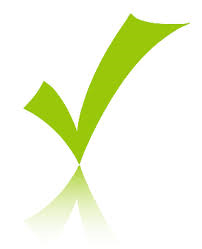 17
17
זכירות הקמפיין והמסרים שתוקשרו בו נמוכים מהממוצע.
הוא נתפס פחות אהוד וככל הנראה, כתוצאה מכך פחות משכנע ותורם.
עם זאת, הוא כן הצליח להעביר לנחשפים אליו מידע חדש ואף רלוונטי עבורם, יותר מקמפיינים אחרים.
סיכום מדדי הכיסוי והתגובה
*** הבנצ'מרק כולל נתוני 78 קמפיינים שנבדקו בקרב כלל מדגם הכולל נשים וגברים בגילאי 18 ומעלה במדגם כלל ארצי אקראי ומייצג את האוכלוסייה היהודית, לא כולל חרדים
18
סיכום
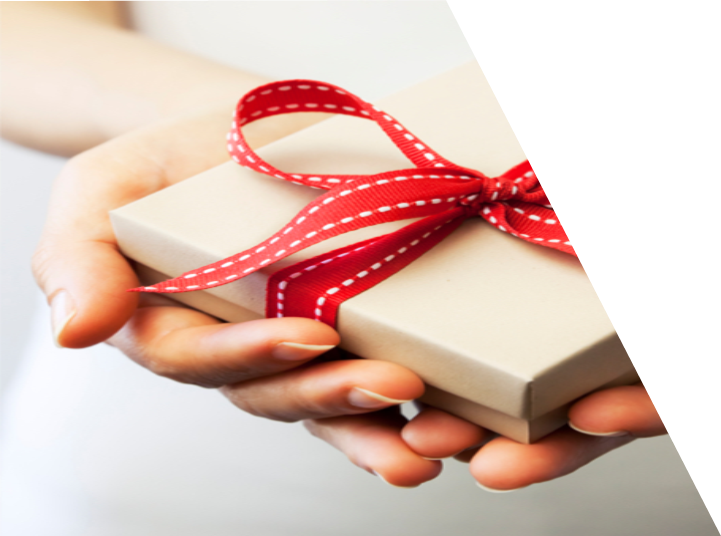 הזכירות לקמפיין יוקר המחיה, אשר כלל 4 סרטונים בדיגיטל, נמוכה בהשוואה לנורמה, והמסרים בו אינם זכירים.
נושא הקמפיין, המדבר על יוקר המחיה, נושא רגיש לציבור הישראלי, מייצר אהדה נמוכה בקרב הנחשפים, כמו גם תפיסת חשיבותו והיותו משכנע.
אלו שאהדו את הקמפיין מציינים בעיקר את הקריאייטיב, בדגש על ההומור והפרזנטור.
עם זאת, הקמפיין "מביא עימו בשורה" הוא מחדש יותר מקמפיינים אחרים ונתפס כרלוונטי בקרב שיעור לא מבוטל מהנחשפים אליו.
באופן כללי, לקמפיין, כמו גם לתקשורת השיווקית, שפעלה במקביל, תרומה להעלאת המודעות לרפורמות שנעשו למען האזרחים, ובפרט בכל הקשור לגני הילדים ולמיסוי על הסלולר.
פרסומים אלו הועילו גם לשיפור תפיסתו של משרד האוצר, בכל הנוגע לפעילותו עבור אזרחי המדינה.
19
תודה
רבה
20